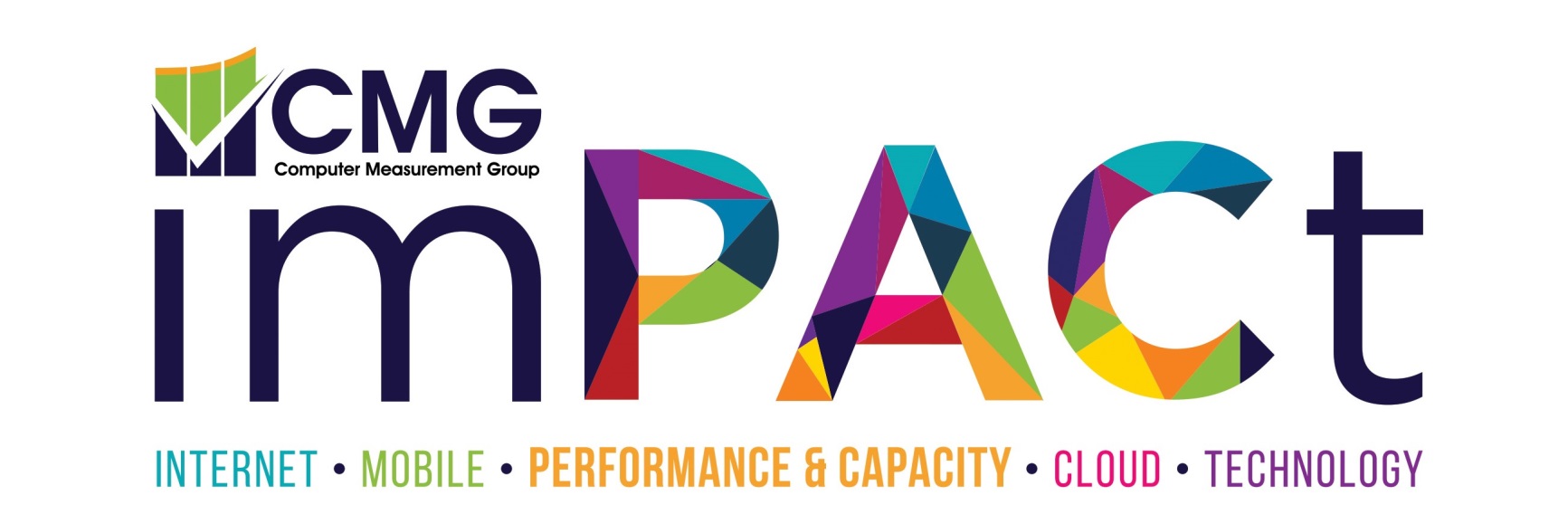 CMG imPACt 2016 RetrospectiveJonathan Gladstone Bank of MontrealJohn Slobodnik Cogeco Connexion
Conference Summary
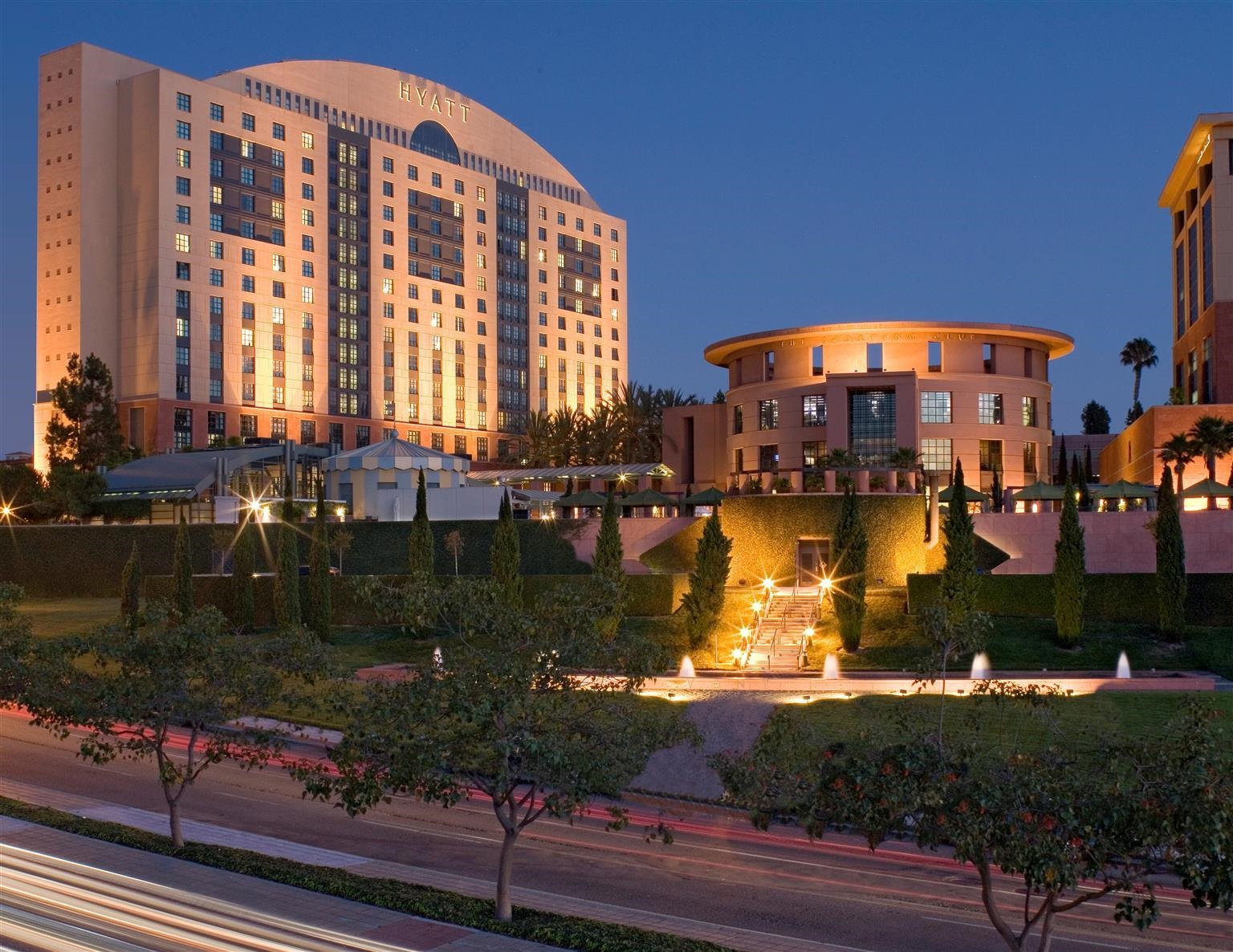 Nov. 7-10, 2016, in La Jolla, CA
132 sessions in 13 tracks + annual meeting + 12 vendor sessions + BOFs + evenings
Cloud (13), Big Data (6), Mobile (2), Cyber Security (7), Virtualization (7), System z (26), Network Cap & Perf (5), Storage (1), Application Performance (23), ITSM (7), Analysis & Reporting (24), Server Computing (2), Organization & Culture (9)
Over 200 of your favourite performance & capacity analysts, planners, architects and scientists!
John’s Experience
Networking with peers
Attending vendor presentations for tools we are using and/or considering and/or just wanting to learn more about
Going since 1999
Presentations on all hot topics of the day
Lot of new idea’s to bring back to your shop and implement right away
Windows System Performance, Measurement and Analysis (1 of 3)
Jeffrey Schwartz presenter.
Lots of perfmon explanations are meaningless
Processor Queue Depth – limited usefulness
Processor Busy – time not spent in Idler task
Kernel (internal VM) – mem mgmt, supersedes all else (eg. driver) VS. User Mode – moving more here all the time
Sum of process processor times can be >100% (multi-threading) – most Win processes are MT. eg. MS SQL DB
Run on the same processor if you can, there are benefits
Scheduling tweaks: 1. Priority boosts – after I/O completion 2. Quantum stretching – to allow I/O to complete
HT – 2 feeds into a processor, back in favor, can kill/help/in between
Benefits OLTP – don’t use for batch, mixed batch/OLTP or reporting
You want a process that gets in and out quick (<200ms bus txn)
Max 30% improvement in shop with 1,600 txns/sec
Make sure DBMS is aware of HT – SQL Server 2008 doesn’t know about HT, Win 2008 knows, SQL Server 2012 knows
Jeff’s HT blog – CPU-Z from CPUID.com will tell you if HT is turned on, eg. 4 cores on a socket on most machines, if HT the software will see 8.  HT is on every new machine.
Wait metrics will tell you where HT is not working.
Do not run HT on Win VMWare (will remove instability inherent in HT, very workload dependent).  If the workload changes from OLTP to batch you will be in trouble.
Multi-core – describe it as physical vs. logical.  Chips/sockets are interchangeable terms.  HT is set at BIOS level, OS is on top of that, will show you the max # of processors in TaskMgr/PerfMon.
Processor Interrupts – Physical machine flying, virtual machine running slowly, PIs can be HW or SW generated.  Immediate (eg. for IO), Deferred (DPC).  More and more SW interrupts (DPC) on newer Win versions.  <Win2008 int’s were handled by single processor, >2008 got fixed, uses multi-processor’s.  High utilization  (Int & DPC counts & CPU% increasing) –, eg. NICs improperly configured
VM environments – can have memory issues, understand page faults, memory mostly 64bit now.  Types: Paged, Non-Paged (DBMS’s prefer, MS SQL Server); leaks still happen (less folks using C++, was error-prone)I
Windows System Performance, Measurement and Analysis (2 of 3)
Working set, i.e. how much mem are you using?  If upward trend line or upward zigzag it’s a memory leak.
Task Manager shows Standby & Modified page frame state metrics.  Sys Cache + Avail > 100% of mem on  box (double counting).  MS Office WORD cleans out “memory mapped” after 5 mins of inactivity.
Cache OPS, want to see lazy writes.
IO subsystem, obscure, important for DBMS (disk perf metrics are low level, slide 57), poor perf disk blamed on OS.
Win disk #’s are reliable (not perfect), RAID 5 good but not if >10% writes, use RAID 10
Disk IO times are Service + Queue
Slide 68, disk controller issues, not a lot of metrics available here
Network – don’t turn on promiscuous mode
If VMWare hosts are > 50% busy metrics become unreliable (utilizations, rates, elapsed times).  If metrics with timestamps 30 seconds apart you’re good, if 35, 37 seconds then metrics unreliable.  Fix, run a script that sleeps for 1 minute or check agent timestamps.  Sample every 30 seconds on Win, 60 seconds on DBMS
Be careful turning on process info in Win, use in short bursts on PROD (slide 80, very important)
PerfMon – totally rewritten since Win 2008 – use highlighter to highlight metrics you are interested in.
In Resource Monitor ignore disk utilization time counter.  Highest Active Time is useless for Disk in ResMon.
Use SysInternals Process Explorer for troubleshooting.
Windows System Performance, Measurement and Analysis (3 of 3)
DBMS IO issues, see slide 93
PerfMon GUI default is 1 second, change it to 5.  Use relog with PerfMon.
Good metrics on slide 102.
Context switching can be 60-70K today, don’t worry, unless > 100K
Page reads/sec is not only page file activity (has kernel and DPC)
Demand Zero faults/second when allocating mem on DBMS
Slide 114, memory usage, slide 117 has page faults formula.
Use ResMon to see Page File utilization in real time.
Hard faults calculation (118) very important for paging.
Disk counters to use (123, 128, 137), transfer times, %idle, disk queue depth is not affected by VM skewing since it’s a snapshot
% disk time useless, use %idle
File Control Bytes, useful for CapPlan, not a lot of good doc on it, good for before and after snapshot
Scenario:  Shared Disk: SQL Server took a hit when something else (Exchange backup) was running even though SQL Server workload did not change.
For shared mapped drives “Redirector” is a good metric.  Useful metrics on 168, 169.  If lots of DPC’s then troubleshoot.
Achieving Scalability & Performance
Lukas Sliwka presentation (Grindr)
App connects in real time with people around you
Php, Ruby, Scala & Java-based, considering GoLong, using Amazon cloud now
Took a small team and grew it to 150 people now.
Asian expansion. 
Designed scalable cloud architecture with vendor assistance.  Multi-DC (76 DC’s in world) global cloud topology.
Role now OPS and culture (70% of time).  Put in process, otherwise best tools are useless.
Today’s top consumer apps expect 0.1s resp time
CDN acceleration, use LoadFlare CDN, dyn Restful APIs
RailGun service allows your browser to connect to closest local optimized network
Scala-based framework – aka and java, Infrastructure as Code Automation
Google Cloud Pub/Sub, Redis, Elastic Search, Amazon Aurora
Hires must be collaborative.
Is your Capacity Available?
How many 9’s of availability do you want to achieve?  eg.  I want to run service Foo at 5 nines of reliability.
Igor Trubin presenter
Paper describes the statistical formula’s to use to determine the answer.
Can be used for cluster right-sizing.
Builds in redundancy for horizontal scaling.
Cheaper commodity nodes can be used to achieve the same availability.  The less redundant configuration has more available individual components/nodes.
HP tool for Incident Mgmt has MTTR metric available.
Amazon Cloud says they provide 11 9’s.
www.Trub.in
Performance Monitoring and Capacity Planning for Cloud & SaaS
Ellen Friedman / Priyanka Arora speakers
VMWare/AWS have partnered for IAAS (Oct. 2016)
Use
HP Business Availability Centre – synthetic transactions
dynaTrace UEM
dT Digital Experience, synthetic
OpNet appliance for network monitoring
CapPlanning and Perf reporting best practices
Key Volume Indicators (KVI’S)
Use R for non-linear regression of business transaction volumes
ShinyDashboard, runs R script in background after the user selects metrics.
CyberSecurity
2016 is the year of Ransomware.
nist.gov\cyberframework
Imagine if one day camera’s and fridges are doing DDOS attacks
Use a CyberSecurity self-analysis tool
Over 80% of successful breaches in the last 5 years have been by email
Stride and Capex are good frameworks to use
Run vulnerability scanners
CyberSecurity is a rapidly growing career field, you cannot be bored.  Have your kids grow up to be…
VMWare Training (1 of 3)
ESX hypervisor runs processes (Worlds)
Vmdk – logical disks
“esxtop” shows all running World’s.  vCenter is easier.
A VM is a group of Worlds, 1 for each vCPU, 1 for VMM, 1 for MKS.  The VM kernel has its own Worlds running the hypervisor.
Not many people use Resource Pools to manage user expectations.  Could waste resources.
CPU & Mem have Limit, Reservation, Shares (raise priority)
Expandable Reservations – mitigate risk across resource pools
vCenter can manage multiple Datacentres, Hosts, DataStores
DataStore – VMFS (iSCSI/FC), NAS, RDM (direct access to LUN)
You can mix fast & slow disk in the same DataStore Cluster.  Why do it?  Need to use Affinity so migration will not put you on slower disk.
vSwitches are created in vCenter
Monitoring “# of vMotion migrations” is a key Capacity metric, if high something is wrong with Cluster, i.e. imbalanced load on Cluster
DRS – constantly monitors CPU & Mem on Host (root resource pool), does dynamic load balancing of running VM’s
FT (Fault Tolerance) – VMWare will create a separate secondary VM (lock-step technology) on a different host & datastore.  You can see it from vSphere.  Designed for HW failure.  From a capacity viewpoint it uses disk space, CPU & memory.  If you have bad SW it gets replicated.
Affinity – CPU Affinity – can ping to physical CPU’s on host.  DRS Affinity – to keep VMs together or to keep VMs apart.
VMWare Training (2 of 3)
CPU Scheduling – schedule vCPUs on physical CPUs on host.  Checks CPU utilization every 20ms
Monitor host, guest & CPU Ready time (in ms in vCenter)
Memory Reclamation Challenges – hypervisor cannot reclaim released VM memory even though the memory is on the “free list” of VM
Host Level Swapping is last resort, should always be 0
Transparent Page Sharing – enabled by default, need to turn it off due to security issue
Vmmsys.ctl is the balloon driver name on VM guest, should have 0 activity here
Linux is greedy with memory
Memory compression, there may be a vCenter metric for it
Cap Planning – Need AVG and PEAK memory demands of each VM & resource pool
Use multiple memory performance metrics, not just host memory usage
Storage monitor – Provisioned (physical / logical) vs. Used Storage & Storage vMotion activity
Thin Provisioning – do not use for DBMS (Phys->DataStore->vmdk), be aware of fragmentation, thin provisioned disks expand by 1 MB increments
vSAN – allows you to take advantage of local disk
Performance metrics from vCenter
CPU – 1. %util vCPU,  2.  vCPU ready time % (ROT >5% bad, VMWare says 10%), is workload dependent
Myth – adding vCPUs arbitrarily may make things worse, check CPU Ready
3.  Costop – should be LT CPU Ready Time, VM cannot run due to Scheduling constraints
Memory – “zero” memory – memory over-provisioned
Headroom chart – Host Phys Mem GB vs. Mem Consumed by VMs Avg GB
Host Mem Ballooned Avg MB vs. Swap Space in use Avg MB
IF Consumed Host Mem > Active Mem it is normal, otherwise you will have a performance problem
VMWare Training (3 of 3)
Disk IO 
Latency in Kernel Avg ms
Latency in Queue Avg ms
Latency of Device, should be <10ms
“Number of Aborted Disk Commands” metric must be 0 otherwise storage is overloaded on LUN
“# of Active Commands Queued” – significant double-digit values point to a shortage
Physical DataStores, Thin Provision Report
DataStore Cap vs. Log Disk Cap vs. Log Disk Used
Network – dropped packets, dropped Tx, dropped Rx, adjust VM shares
KPIs: 1. Ratio of Virt to Phys Systems (going up, good) 2.  Overall CPU Utilization (going up, good)
Cap Planning – stack Host CPU Usage for each Cluster
vROPS has an upper bound of 50K VMs
Yes, And: What Performing Improv Has Taught Me About Collaborative IT
Glenn Anderson presenter
Create something out of nothing
One of the actors has focus, someone else takes focus
T-Shaped pro’s have Social + Technical skills
At a meeting bring a brick, not a cathedral.  Think Yes and on top of brick.  Trust others to build upon your idea dn you do the same for them
Yes and But does not replace quality or common sense
Listening – your response has to start with the work the previous person ended with
A book called “Yes, And”
Performance Management in the Virtual Datacentre: An Assessment (1 of 2)
Mark Friedman presenter
Virt overheads same for VMWare and HyperV
Perf Stretch Factor – right-sizing guests, overcommitted hosts, under-provisioned guests
Guest will suffer if underprovisioned or if host is over-provisioned
Guest VM measurement anomalies
Paravirtualization brings app perf on VM guest closer to native phys Win server, throught VMTools
IO intensive workloads will suffer in VMWare due to OVHD
CPUID command tells you Win server is virtualized
Cannot do WLM in VMWare
Virt host doesn’t know when a guest frees up a page (see Win Mem Mgmt paper from a year ago)
vMotion for important servers in PROD, turn it off, is potentially disruptive
15% ovhd cost to moving workload from physical to virtual server
Sometimes using 2 virt guests to run 1 physical system workload works well
Performance Management in the Virtual Datacentre: An Assessment (2 of 2)
Host & Guest Pending Interrupt Time – good metrics
Device response time IO – rdtsc cmd is initiated, 2 per IO on guest (instrumenting emulation has a cost).  See his blog for details.
Win/Sys/Processor Queue Length
Mem Avail Bytes
CPU Ready
Memory
VMWare takes mem pages from all guests on host when ballooning since host doesn’t know what pages guests are using.  Some guests will be adversely affected, some won’t (see Mark’s paper from last year)
Aggregate guest CPU usage / # of guest machine processors
%Processor Time is reliable, esxtop uses the same sampling (on blog entry)
Disk bytes/sec is a good metric
See “Computer Performance By Design” blog
Other Presentations
Andreas Grabner – DEV/OPS dT
Elisabeth Stahl – Evolving your DC in a Cloud World
Panel Discussion – IoT
Jeff Schultz – TeamQuest Predictive Analytics and Advanced Reporting
Keynote each day
Jonathan’s Experience (1 of 4)
Attended 27 presentations 
2 Cloud, 3 Big Data, 1 Cyber Security, 11 System z, 1 Application Performance, 1 ITSM, 5 Analysis & Reporting, 2 Organizational & Cultural
First time as Director & International Officer
Extra meetings & co-ordination work
Now, just a few examples…
Jonathan’s Experience (2 of 4)
Using Hadoop, MapReduce & Spark to Process Big Data (Big Data)
Three-part “training” session 
Introduction to concepts, tools and methods used for big data processing
Odysseas Pantakalos, SYSNET International
Is Your Capacity Available? (A&R)
Incorporate availability requirements into capacity planning
Equations for availability of sequences of clusters of servers in complex systems
Igor Trubin, CapitalOne Bank
[Speaker Notes: Hadoop: gave good book references; described topologies, NameNodes & DataNodes, MapReduce v1 & v2, using HDFS or YARN for storage; Flume aggregates data inputs to NameNodes; Spark runs data transformations]
Jonathan’s Experience (3 of 4)
Blockchain: What, Why, How (C.Sec.)
Introduction to blockchain concepts
What workloads are suited to it?
Standards, tools, use cases
Elisabeth Stahl, IBM
z/OS various sessions (System z)
Performance topics, z13 updates, best practices, do’s and don’t’s, use of sub-capacity GCPs, SMT measurements, tuning basics, Spark & SMF…
Assorted high-profile experts included Scott Chapman, Glenn Anderson, Kathy Walsh, Frank Kyne, Ivan Gelb…
Jonathan’s Experience (4 of 4)
Risky Business: Modelling & Predicting System Performance (A&R)
New work being done on defining and quantifying types of risk inherent to predictions from models
Ways to mitigate risk
Jeff Buzen, independent consultant
Achieving Scalability & Performance >1M Concurrent Users at a Time (Cloud)
Ground-up development of an Agile, DevOps application development & delivery pipeline residing in cloud
Small corporation, but multi-national presence, 7/24 operation with fast response and legal & moral consequences for some kinds of failures of delivery
Lukas Sliwka, CLO, Grindr
[Speaker Notes: Risky Business: forecasting risk, modelling risk, workload characterization risk, solution risk, applicability risk; risk increases with level of data summarization and with assumptions required in model. Dr. Jeff Buzen was one of the developers of BestOne (now BMC Perform & Predict); he’s a university professor of statistics, author and significant contributor to the field.]
imPACt 2017
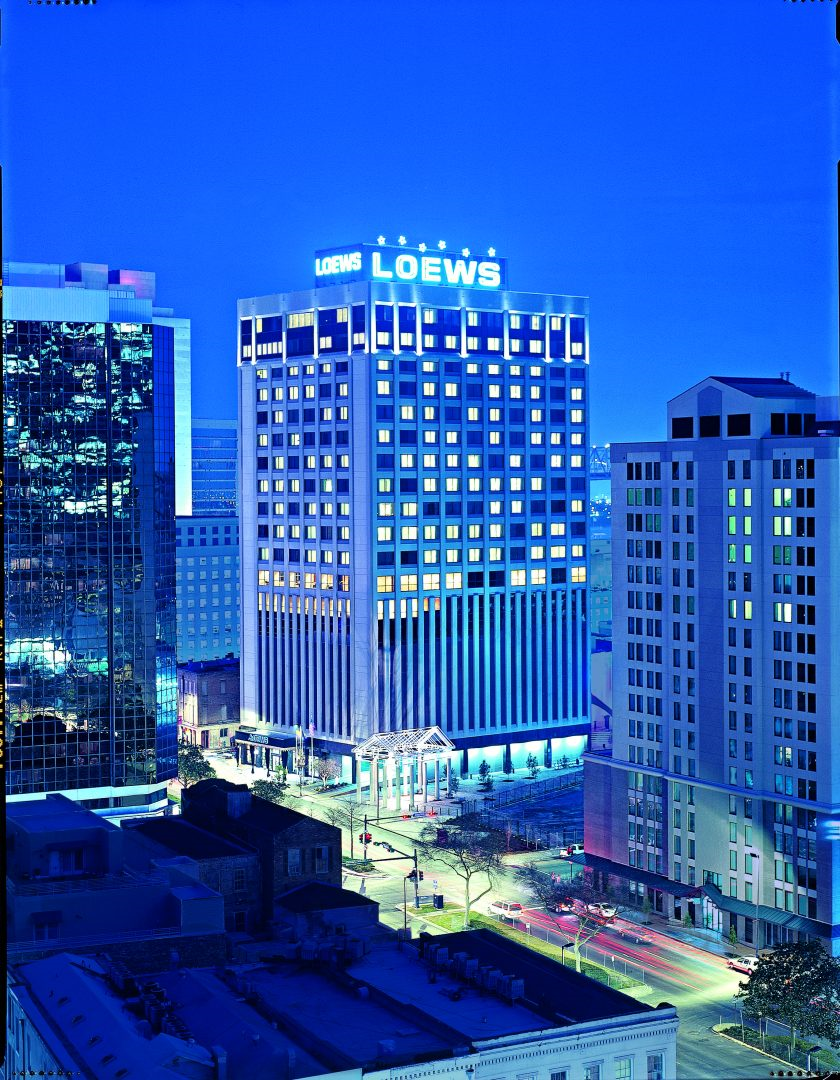 Nov. 6-9, 2017, in New Orleans, LA
Lots of sessions in lots of tracks again, plus hackathon and other new features
Excellent deal available until March 1st: US$999 for conference + annual membership